Pert Chart eksempler
WP6a
WP2
WP5
WP6b
WP1
WP3
WP4
Denne kan dere kopiere og sette inn egne arbeidspakker/delmål
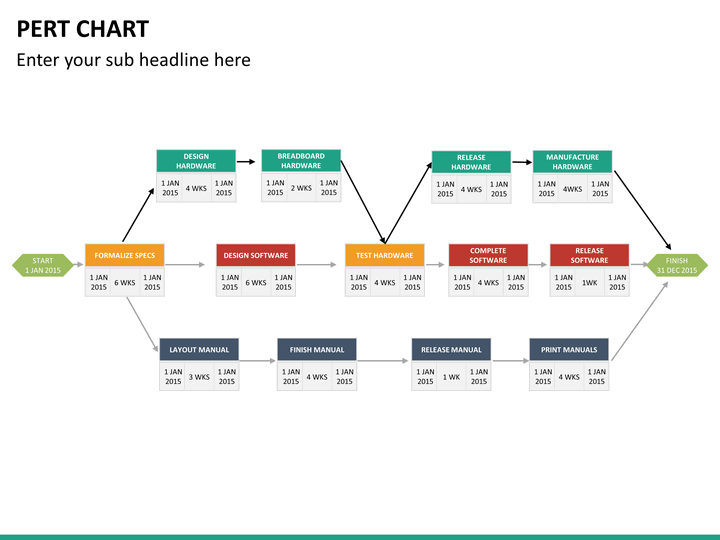 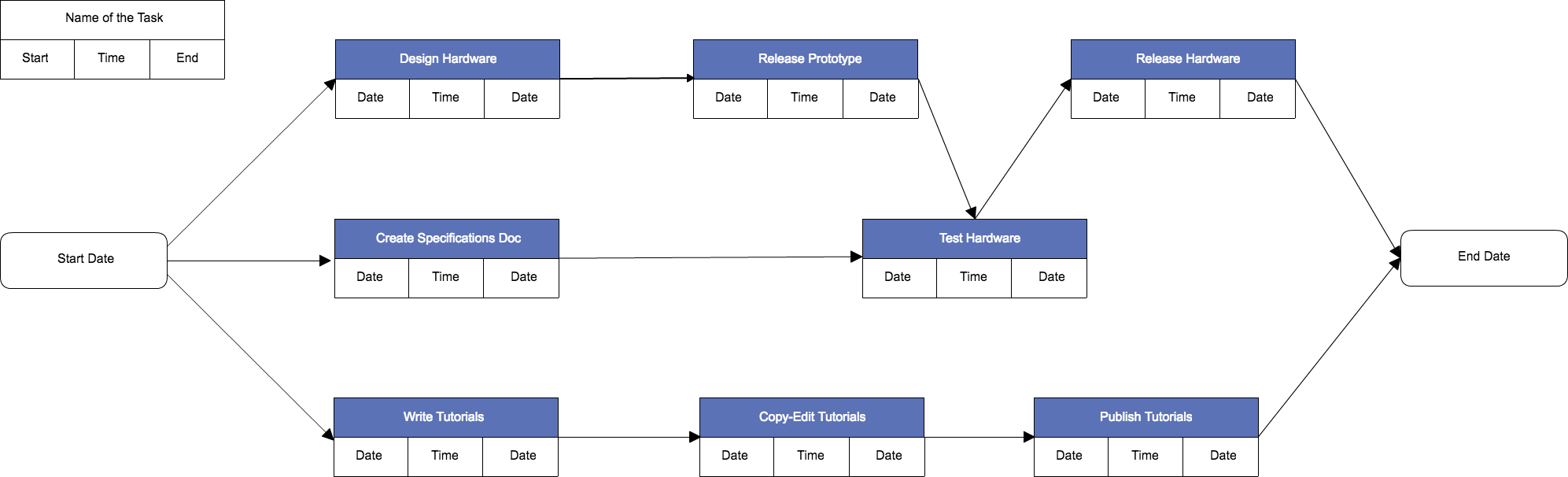 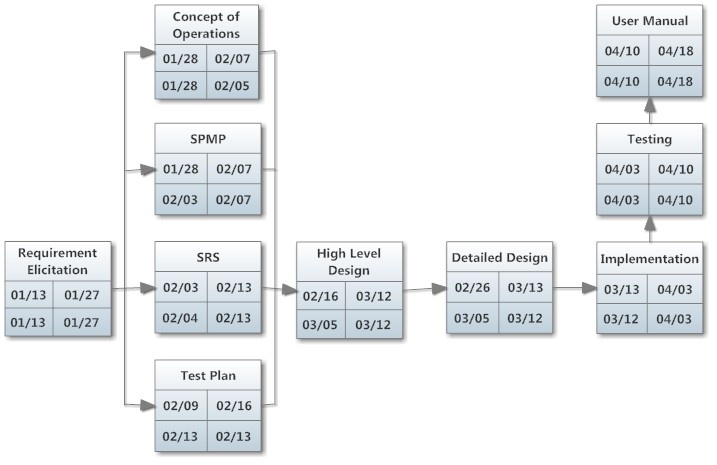